DO NOW
2)
1)
What do these questions mean?
Choose the correct letter for each word.
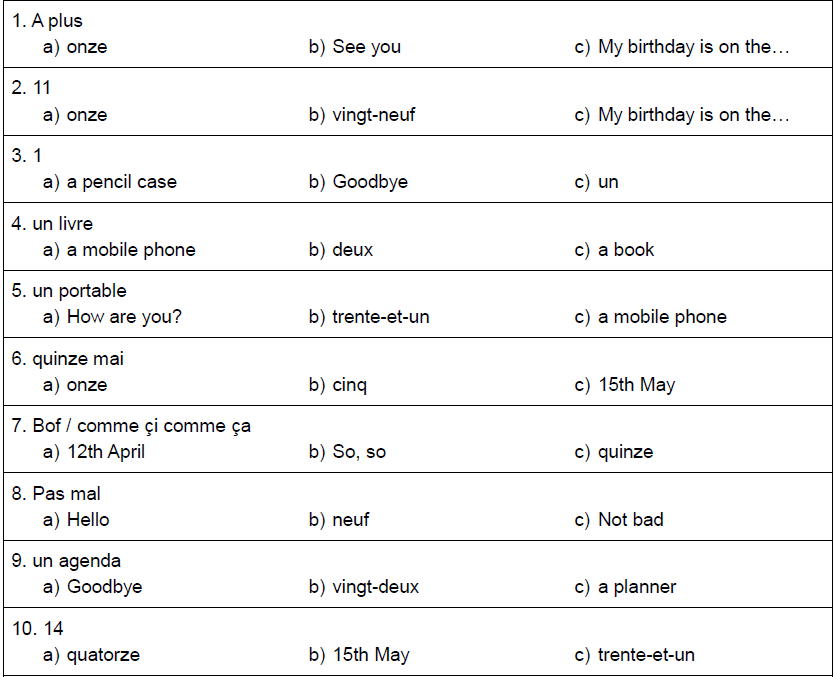 Quel âge as-tu?
C’est quand ton anniversaire?
3)
Can you answer them with French?
Quel âge as-tu?
C’est quand ton anniversaire?
DO NOW
2)
1)
What do these questions mean?
Choose the correct letter for each word.
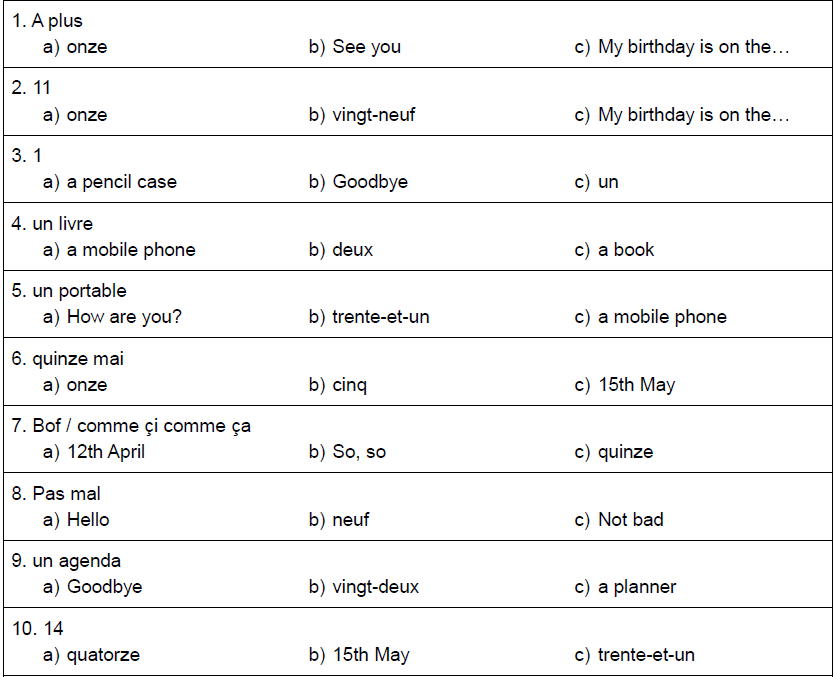 How old are you?
When is your birthday?
3)
Can you answer them with French?
J’ai douze ans.
Mon anniversaire c’est le cinq mai
2 minutes pour apprendre
2 minutes to learn!
On the next slide, can you tell the colour of the word? 
It’s trickier than you think!
jaune
rouge
vert
rose
violet
blanc
orange
noir
bleu
Which colour do you get when you add these colours together?
Jaune + bleu = 

Blanc + rouge =

Bleu + rouge =

Rouge + jaune =

Noir + blanc =
Which colour do you get when you add these colours together?
Jaune + bleu = vert

Blanc + rouge = rose

Bleu + rouge = violet

Rouge + jaune = orange

Noir + blanc = gris
Un crayon bleu
Objectives:
 say what colour something is
 learn how to use adjectives in French
AGREEMENT OF ADJECTIVES (1)
The singular
An adjective is a describing word: it describes a noun.
Adjectives of colour for example tell you what colour something is:
rouge	blanc		bleu		vert		jaune		noir		gris		rose		orange	marron
In French adjectives come after the noun they are describing:
		un livre bleu - a blue book (literally, a book blue)
When they are used after a feminine noun you should add an 'e' at the end of the adjective.
		une gomme bleue - a blue rubber
If the adjective already has an 'e' at the end then you do not need to add another 'e'.
		une règle rouge - a red ruler
  Please watch out for these exceptions:

blanc (white) – blanche

marron (brown)	 - marron (it never changes) 

You can also apply these rules to other adjectives like nationalities.
Fill in the blanks in the following table of colour adjectives.
Fill in the blanks in the following table of colour adjectives.
Make a list of what is in your pencil case! Don’t forget that the adjective (the colour) goes AFTER the noun (the object)
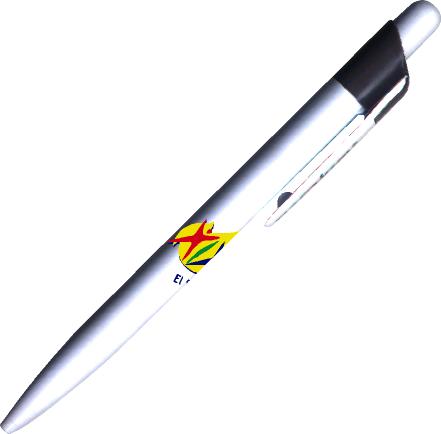 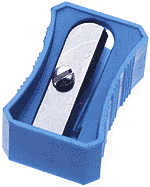 un taille-crayon bleu.
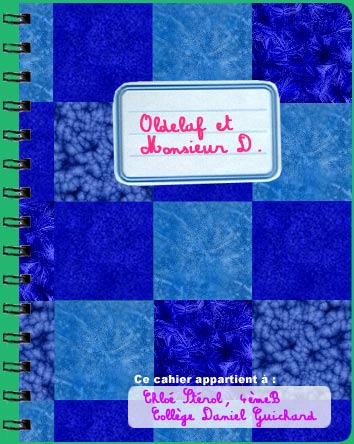 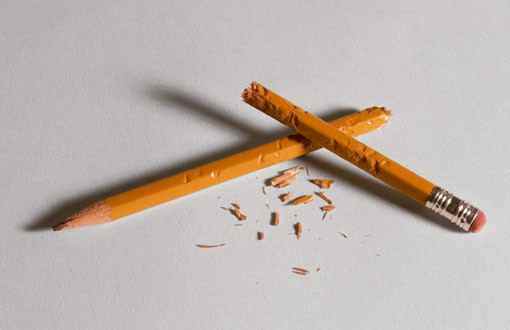 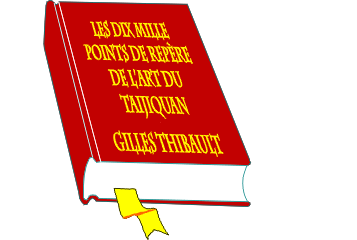 Some adjectives are masculine (blue circle) or feminine (pink circle) and some are the same for both (overlapped circle).
Vert
rouge
Verte
bleu
noir
bleue
Can you put these adjectives in the correct area?
jaune
gris
grise
noire
orange
Speaking / writing
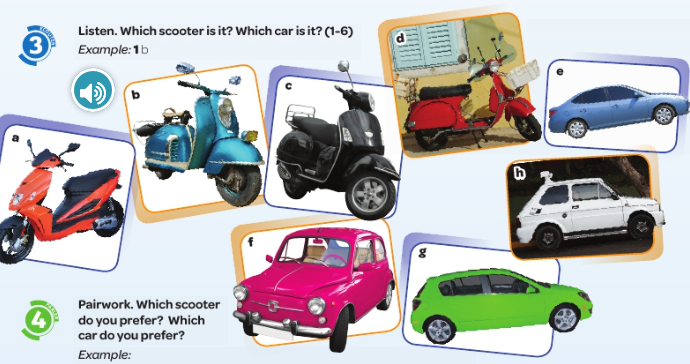 Write which 2 scooters and which 2 cars you prefer. Look at the example first!
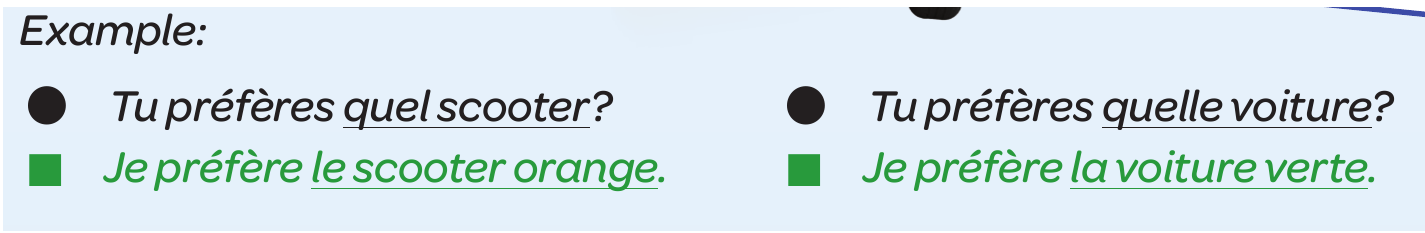 DEVOIRS – HOMEWORK
Fill in the blanks with the correct adjective, remember to look if the noun is masculine or feminine.
une trousse _____(green)
 un crayon _____(blue)
 une gomme _____(red)
 un taille-crayon __________(black)
 une règle ________ (white)
Now describe the content of your pencil case, saying what colour each item is. Use the vocabulary in your vocab. book!